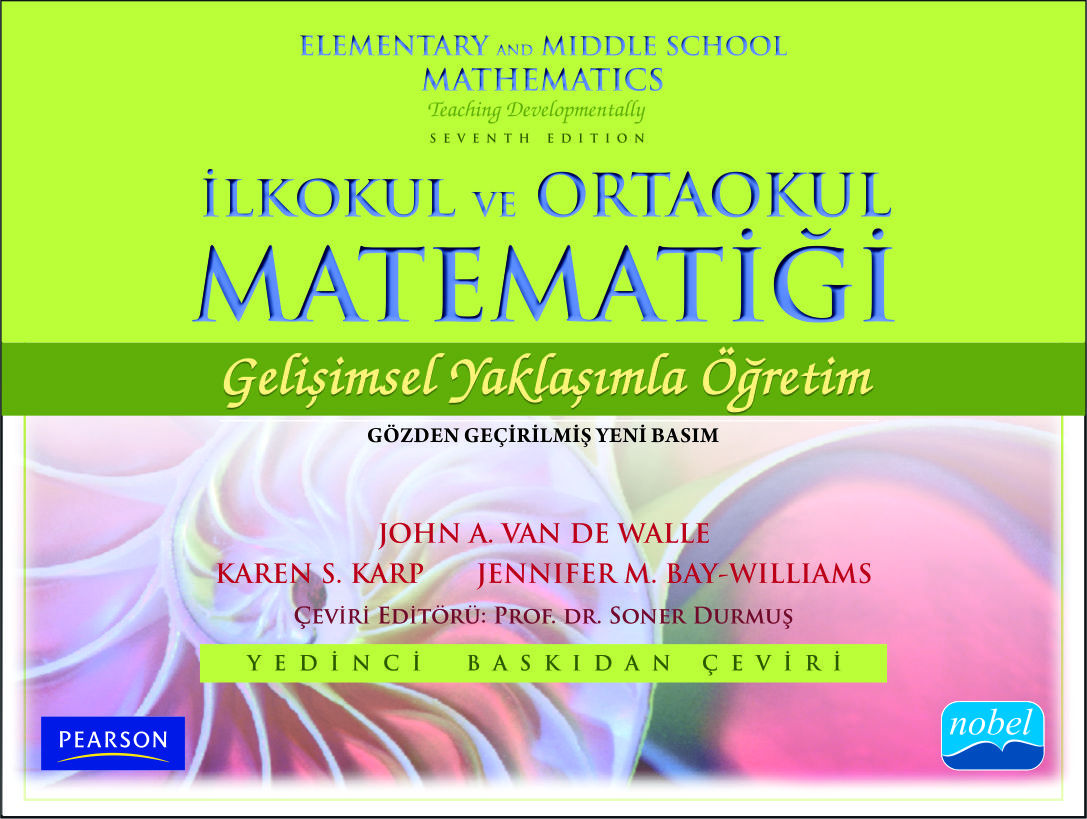 KISIM IIMatematiksel Kavram ve Prosedürlerin Gelişimi
BÖLÜM 18Ölçme Kavramlarının
Gelişimi
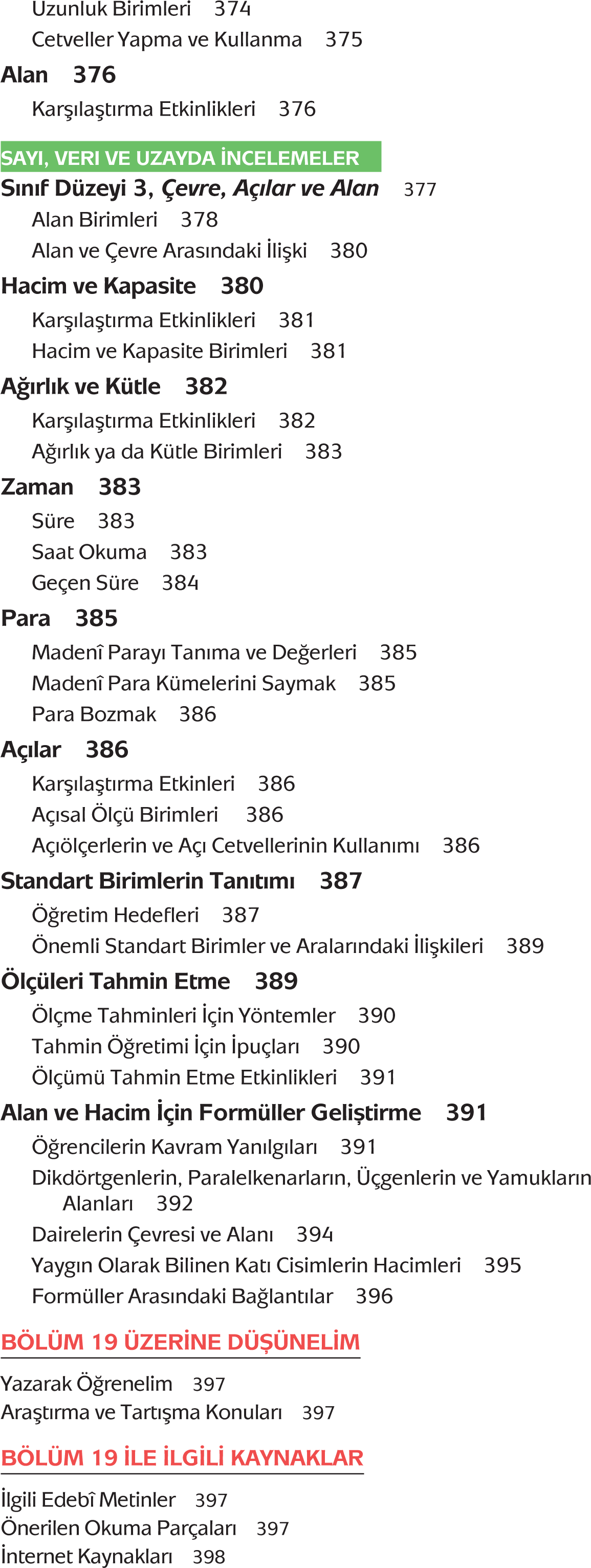 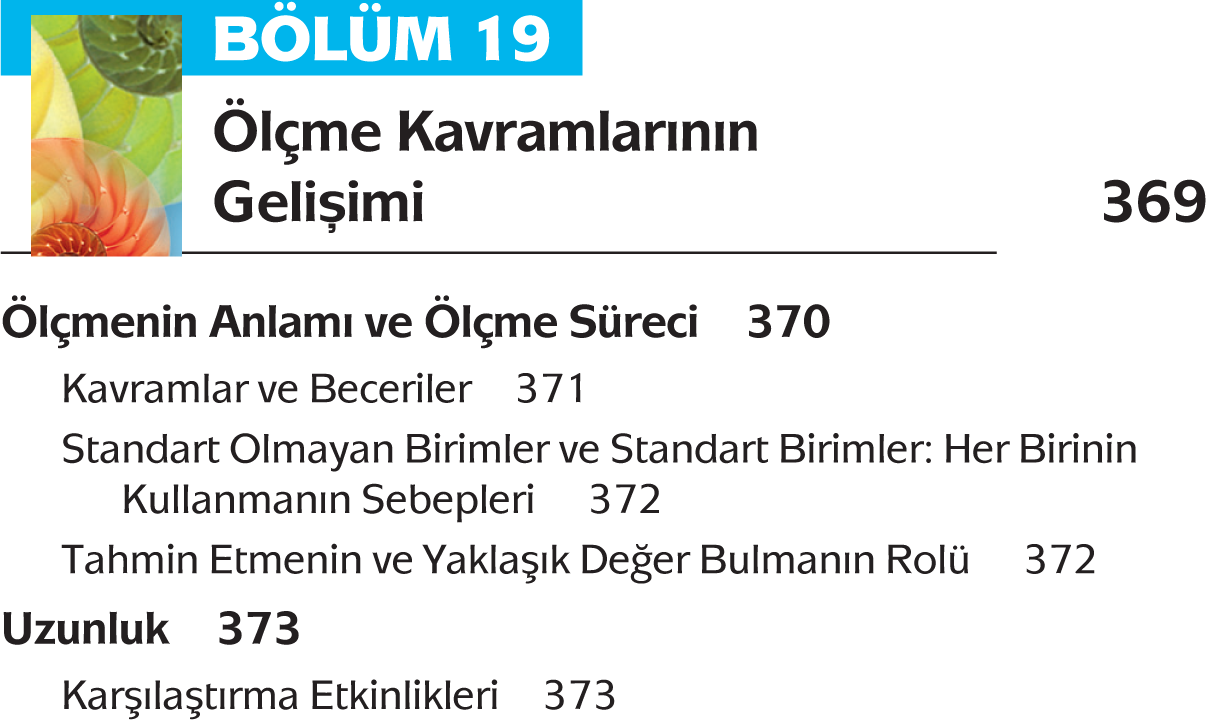 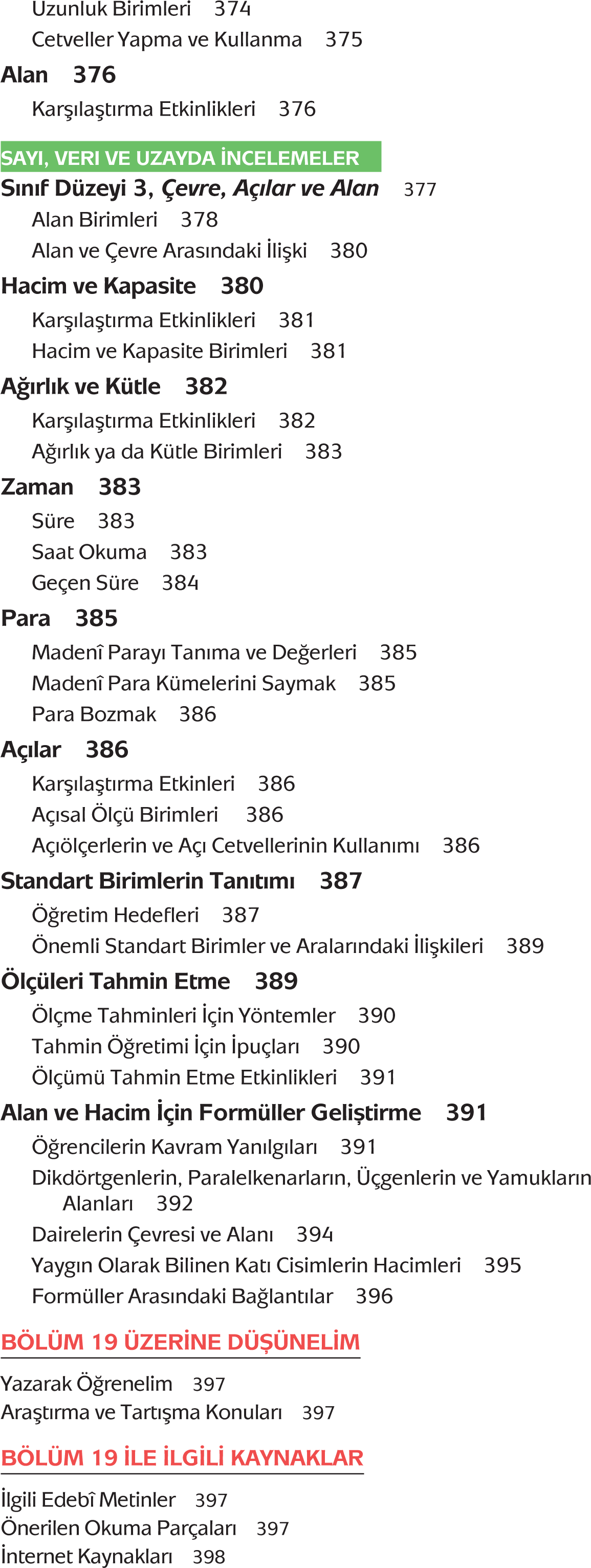 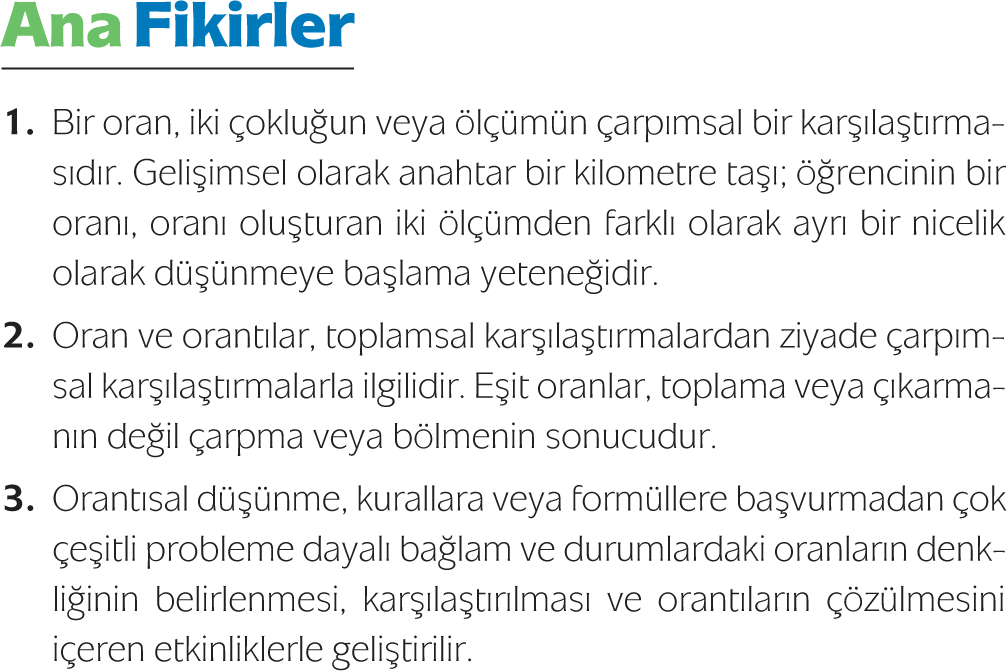 Oranlar
Oran Çeşitleri
Parça-Bütün Oranları
Parça-Parça Oranları
Birimsiz Oranların Bir Çeşidi Olarak Birimli Oranlar
Oran Örnekleri
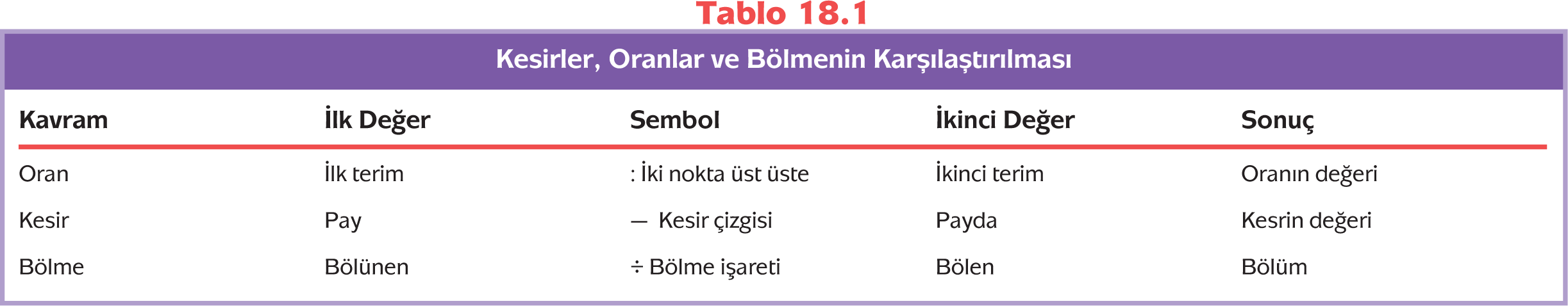 Orantısal Akıl Yürütme
Toplamsal Durumlara Karşı Çarpımsal Durumlar
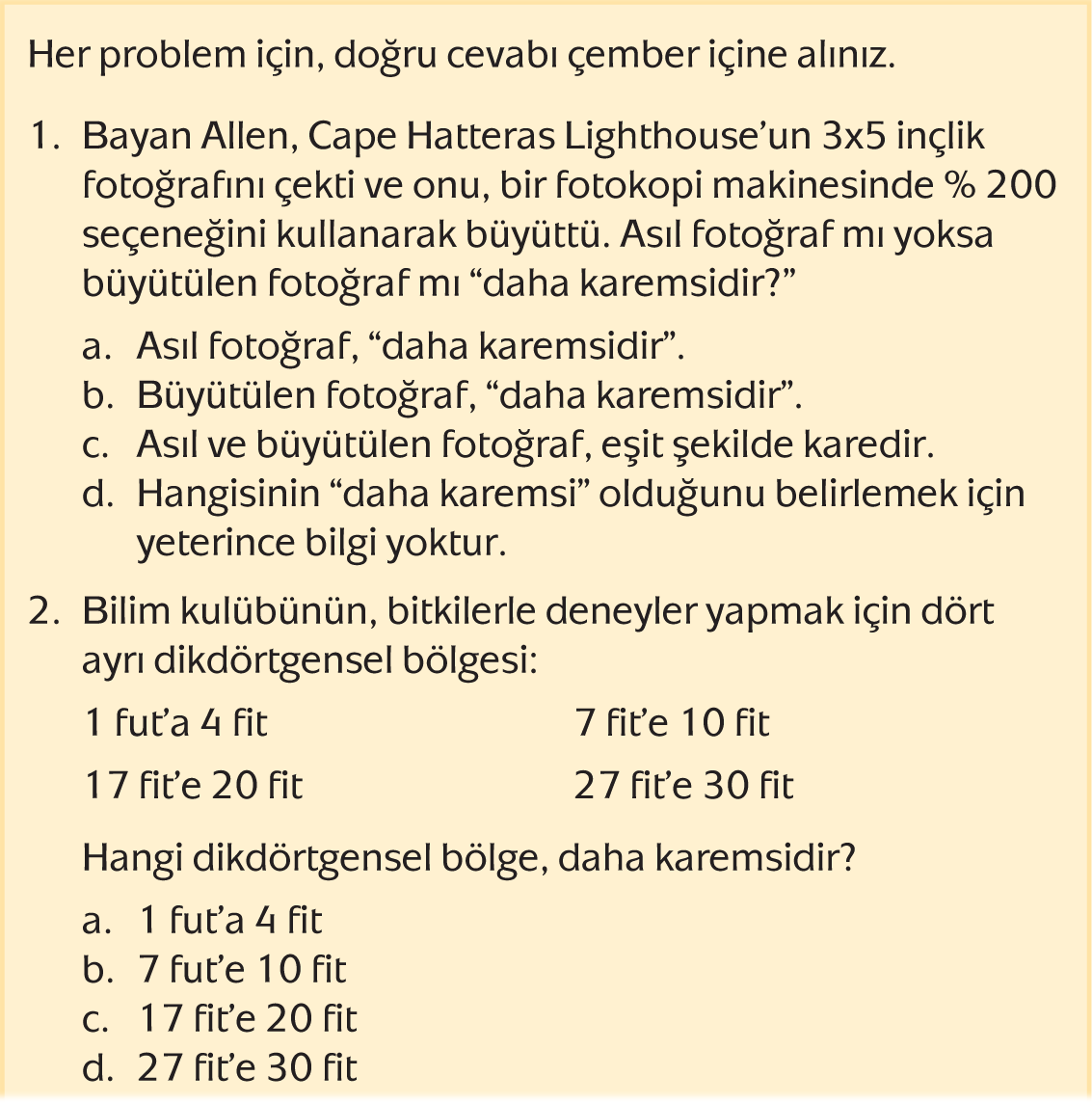 Devam ediyor
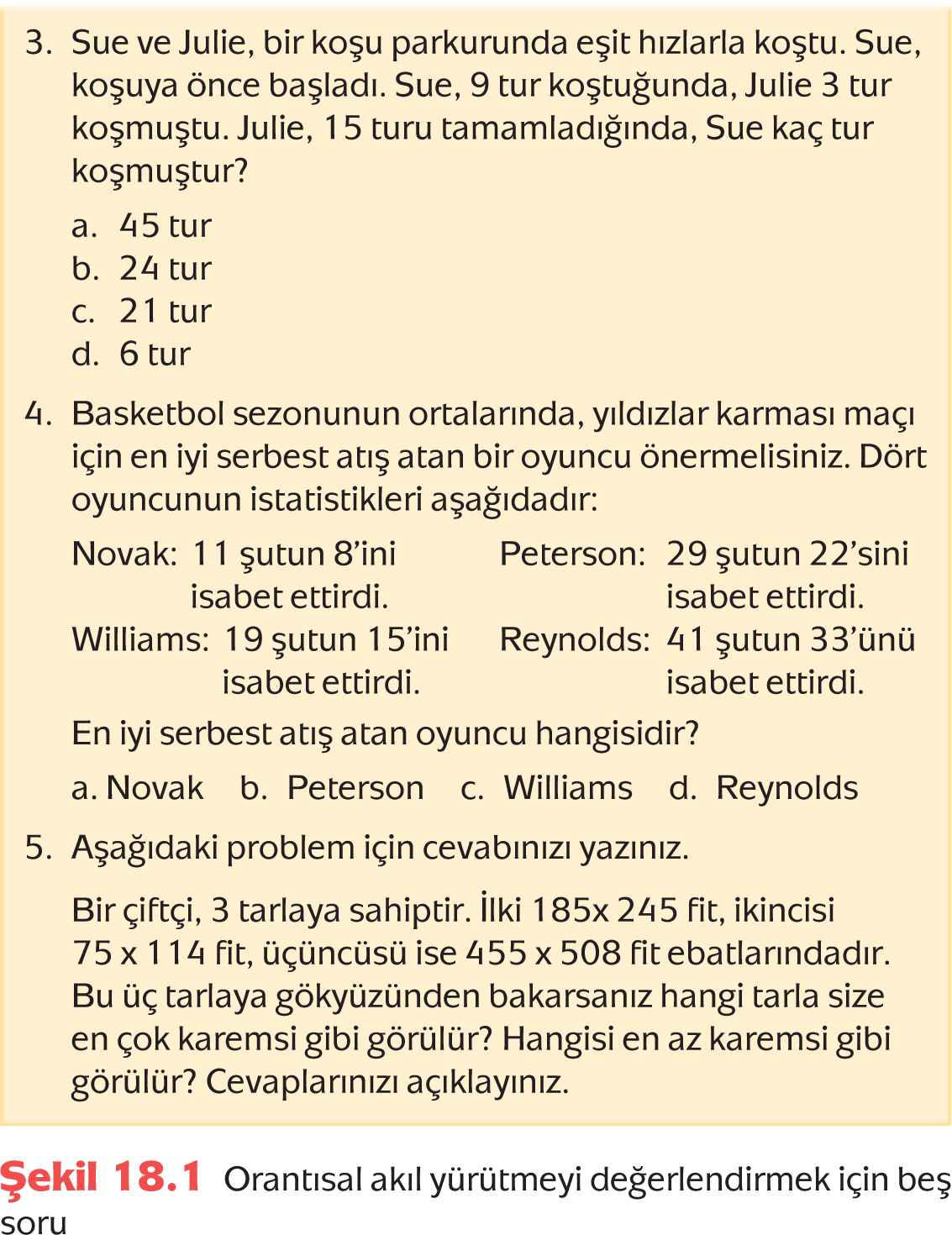 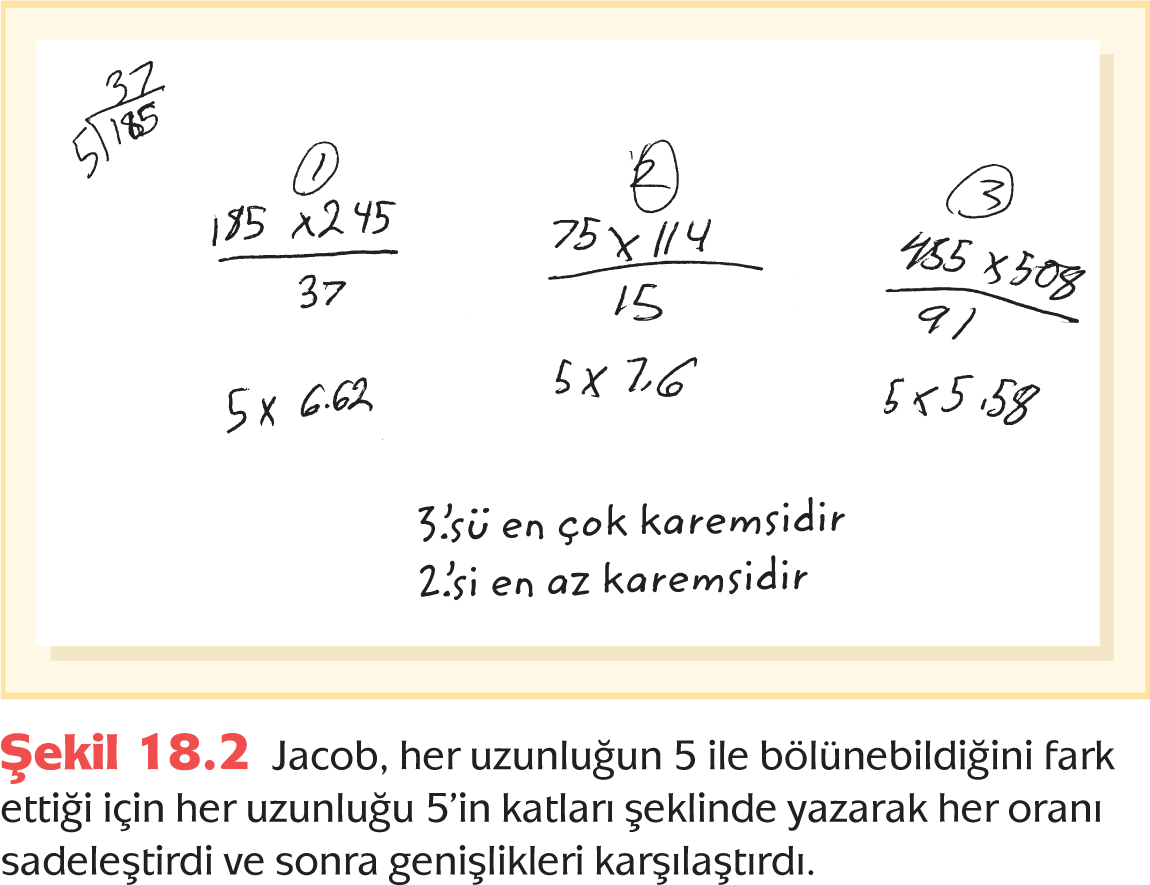 Çarpımsal İlişkileri Belirleme
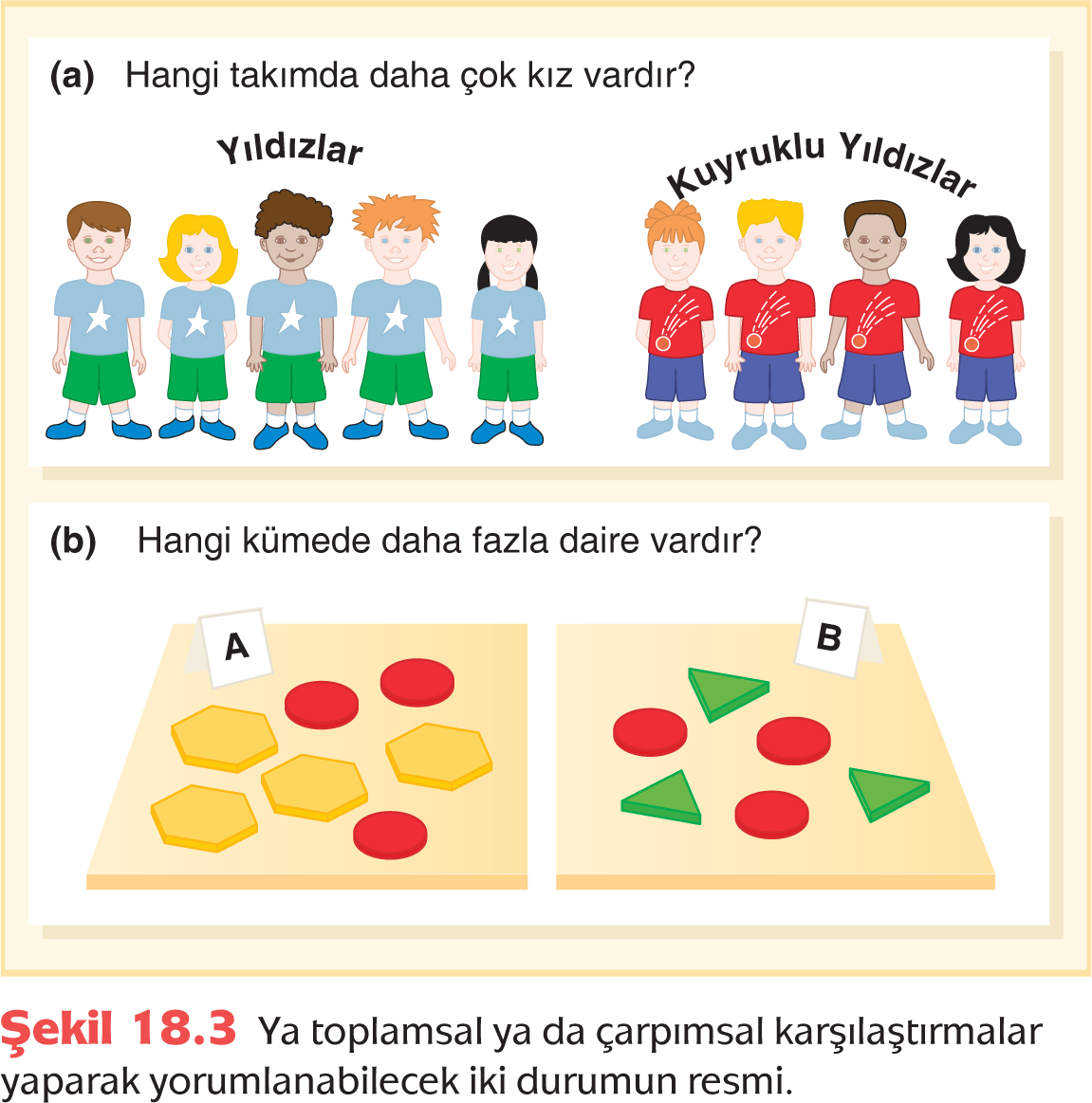 Denk Oranlar
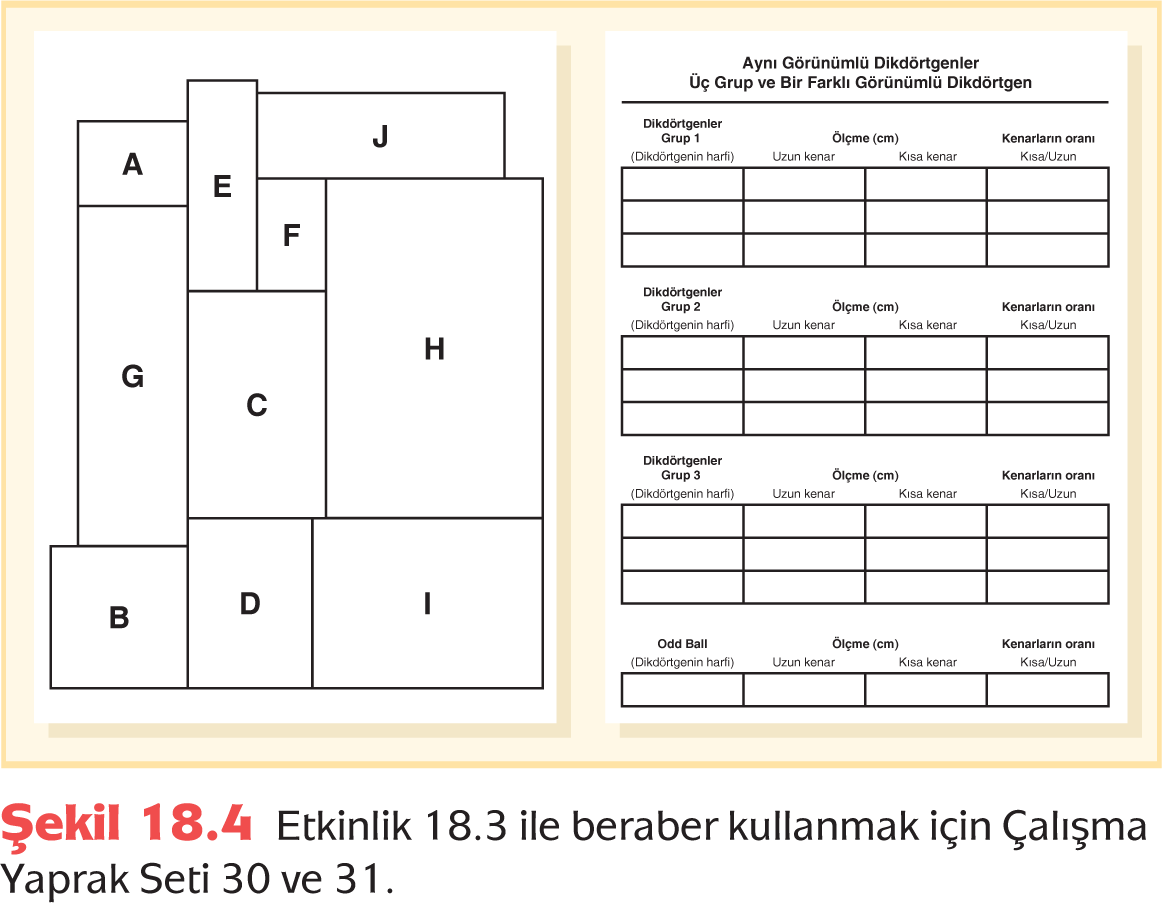 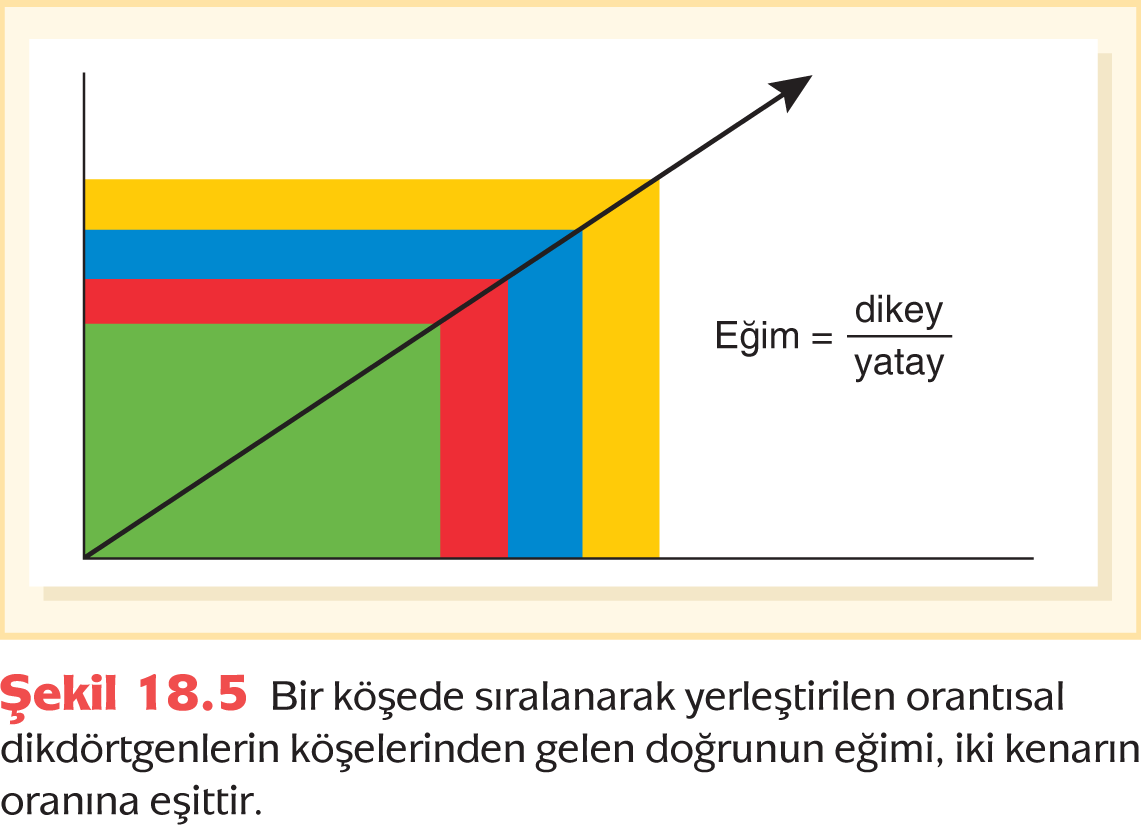 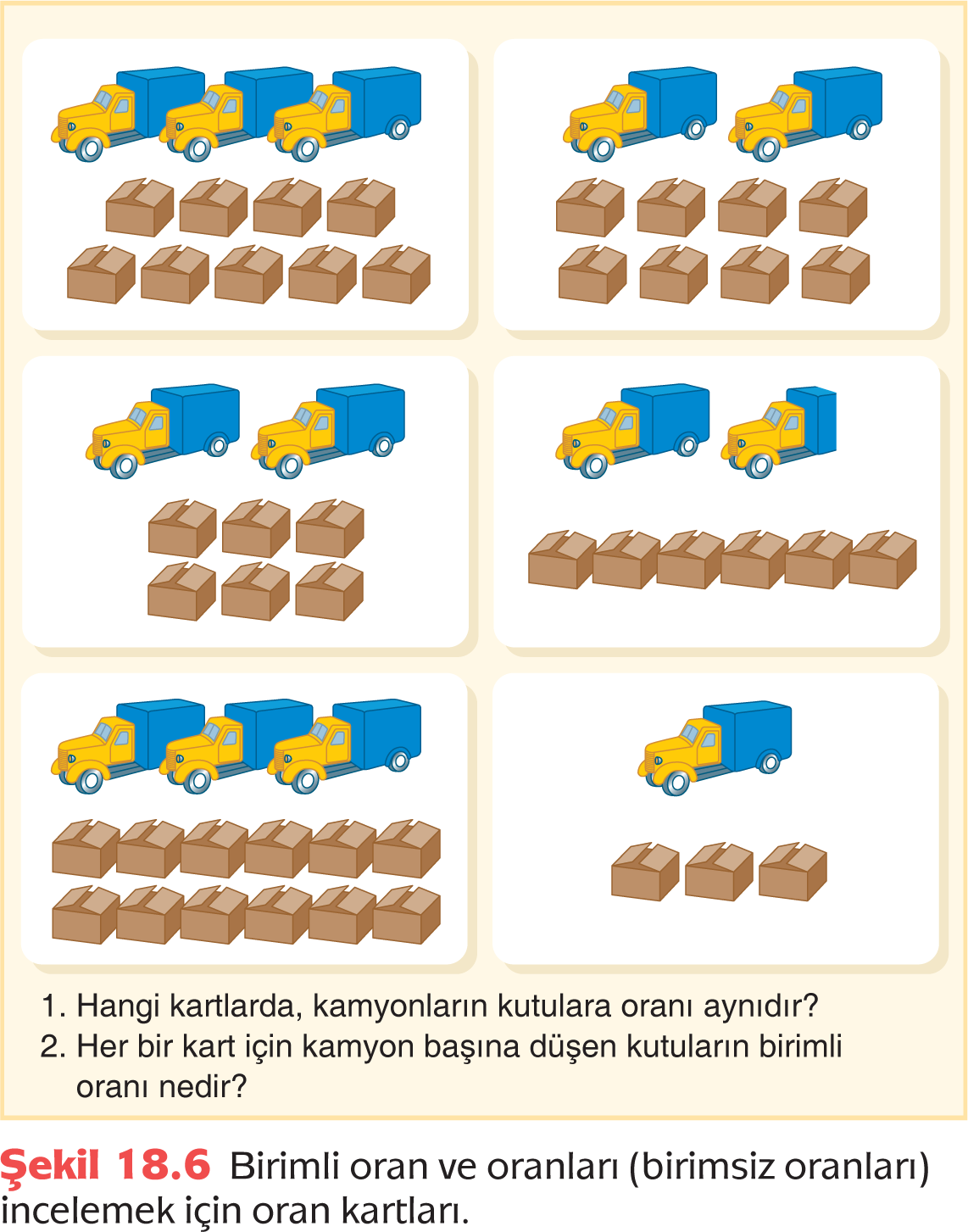 Farklı Oranlar
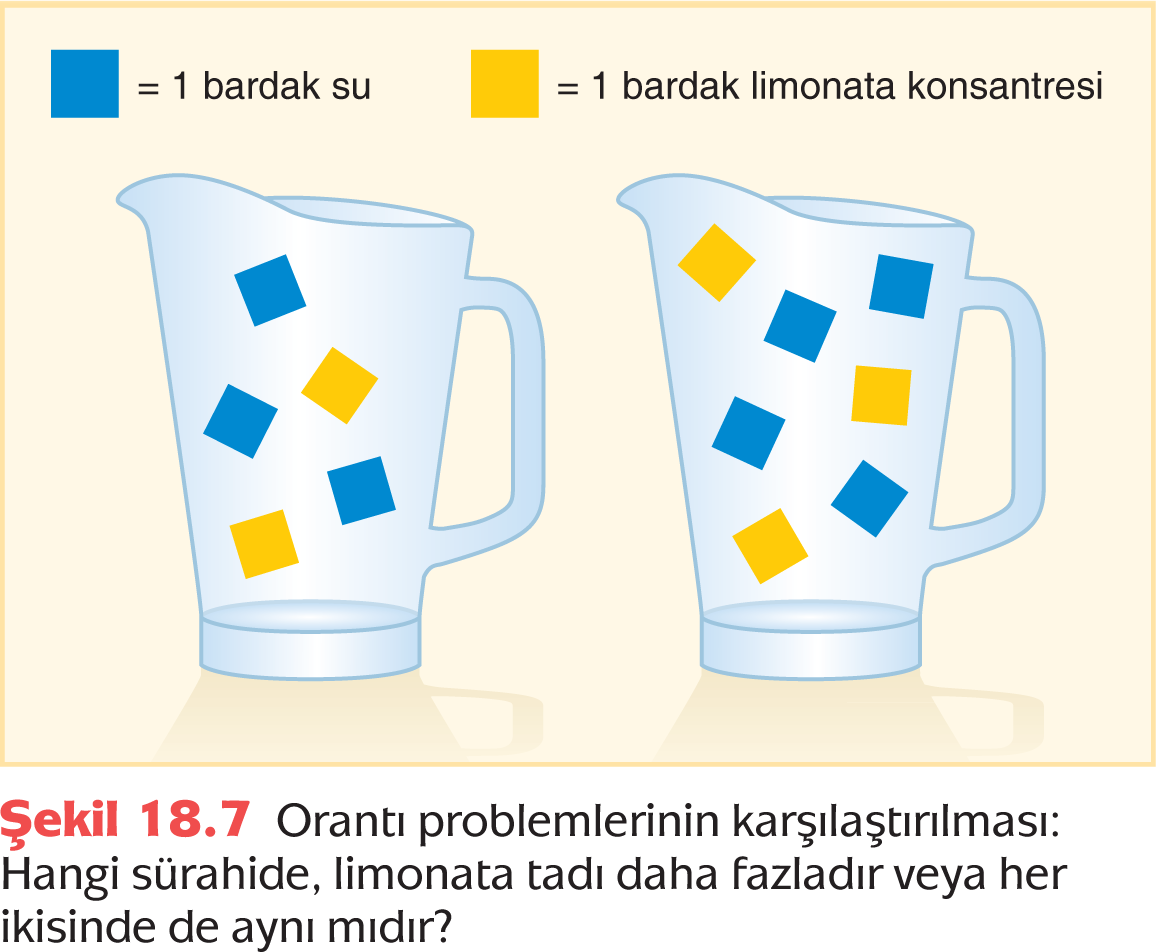 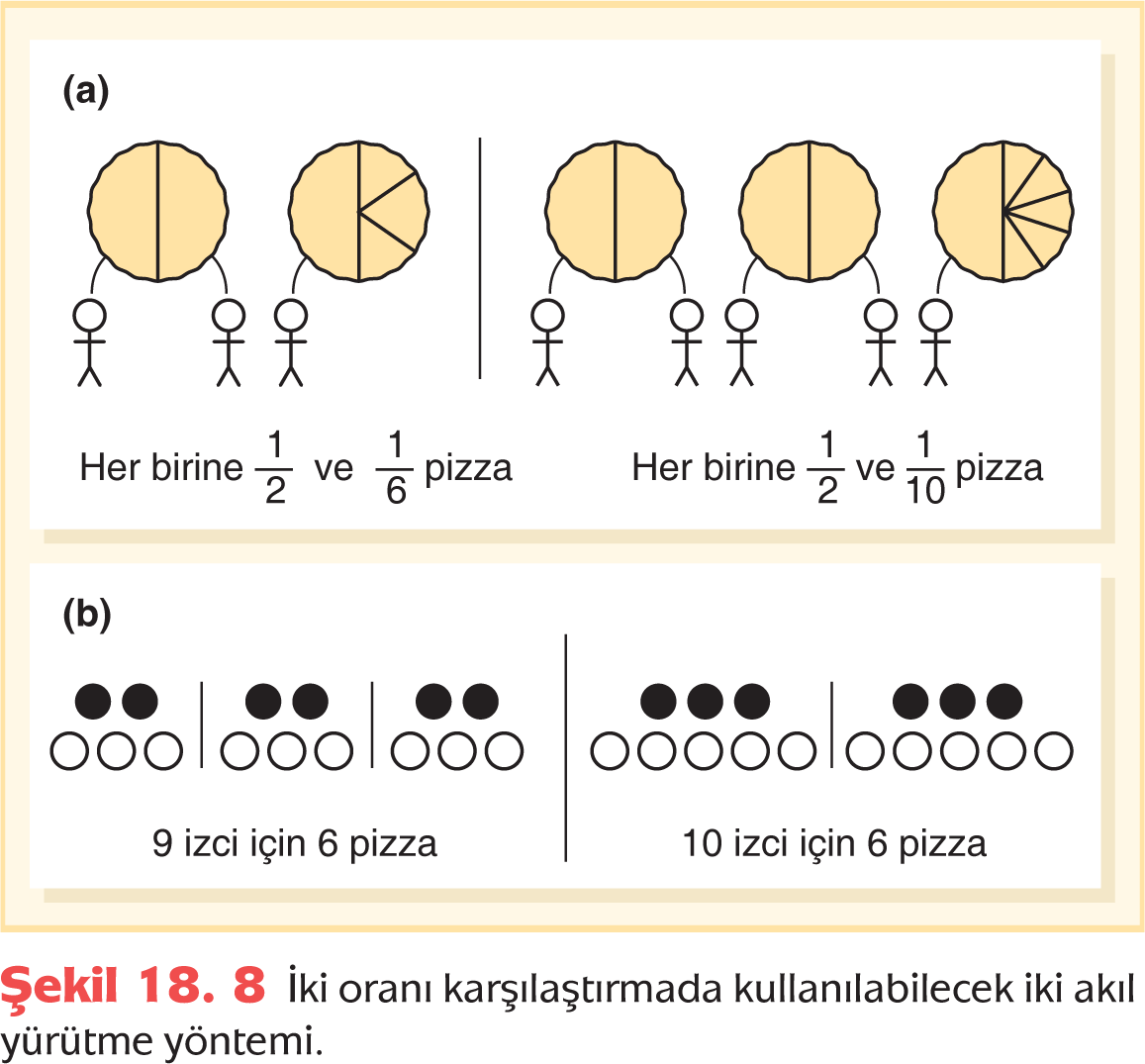 Oran Tabloları
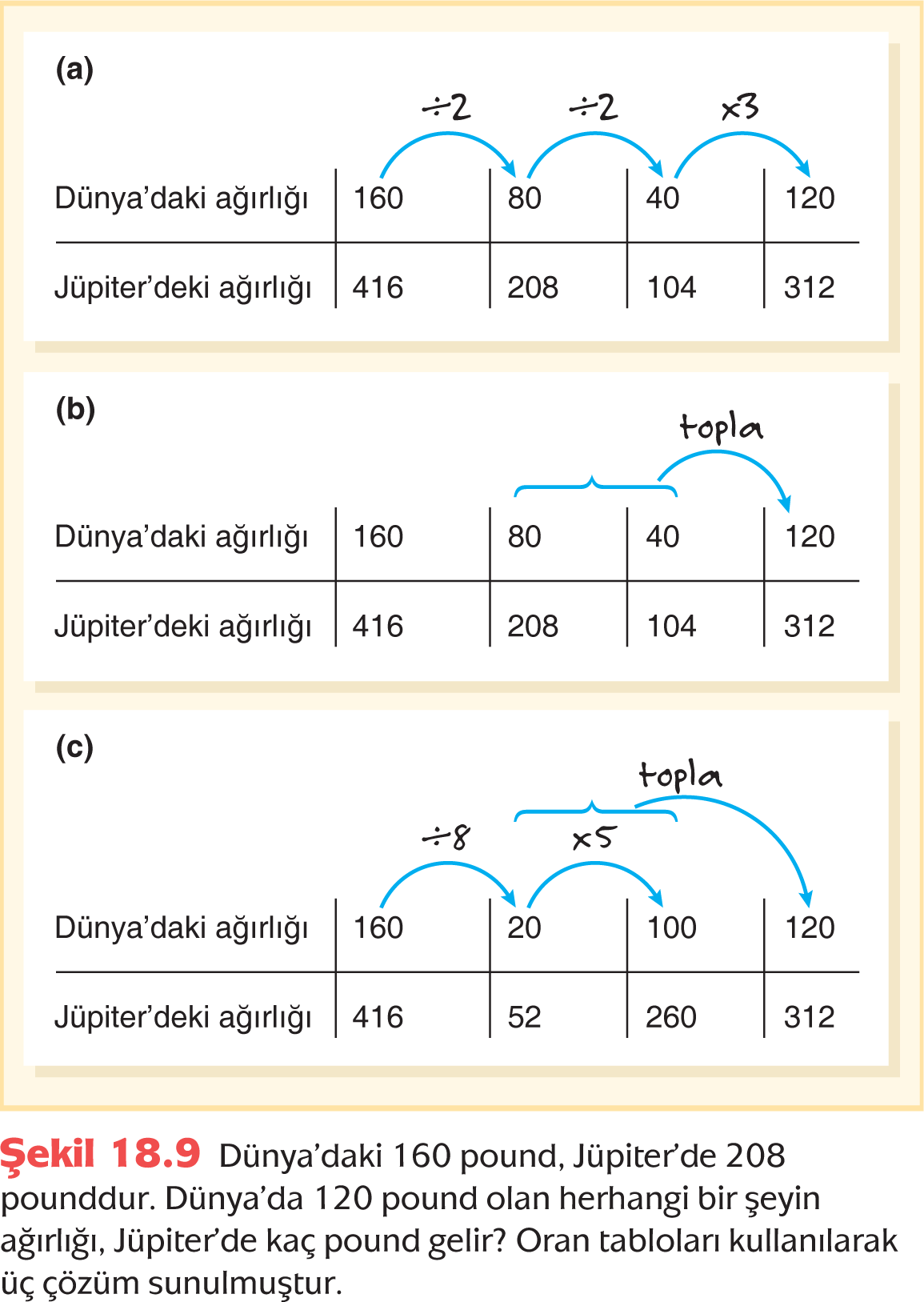 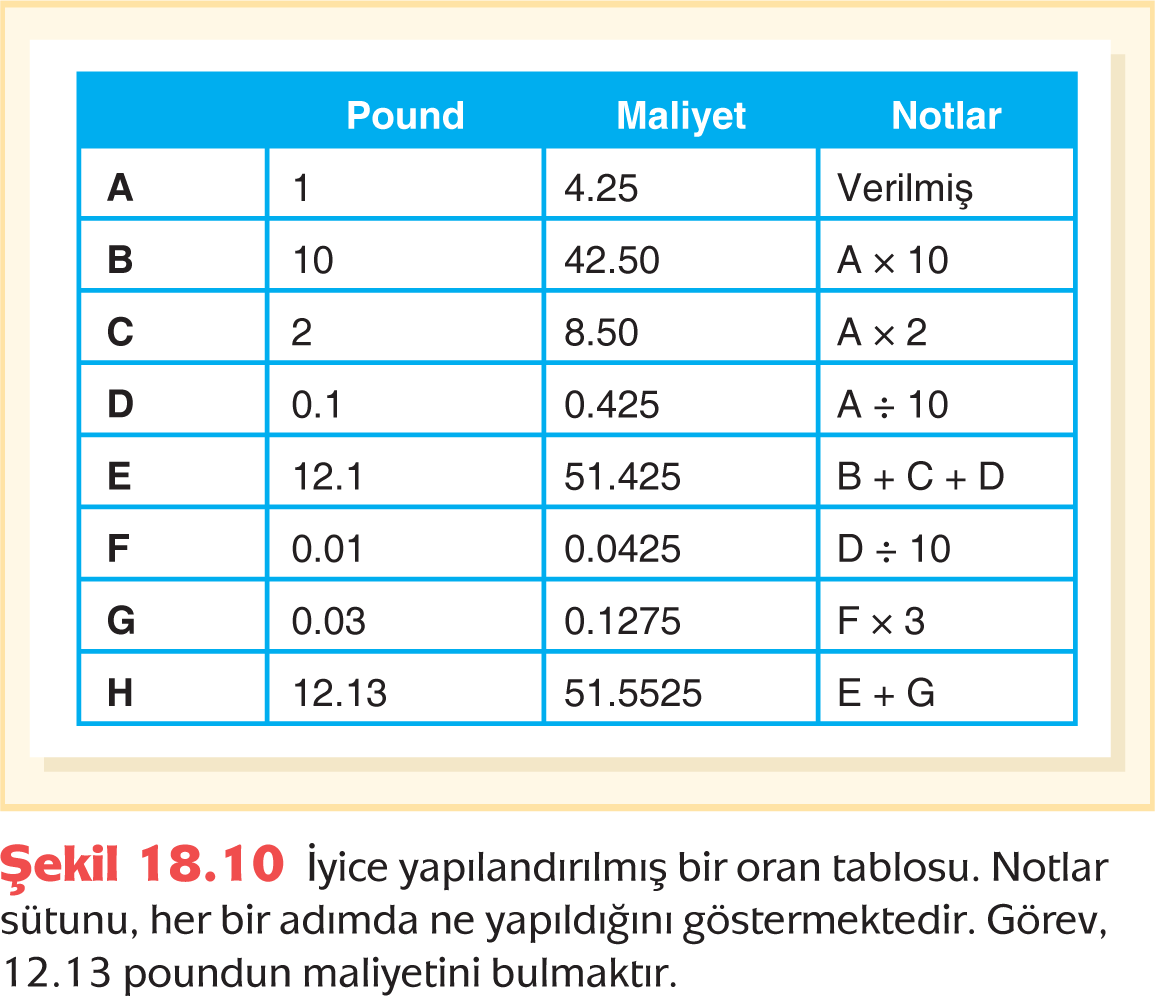 Öğretim Programında Orantısal Akıl Yürütme
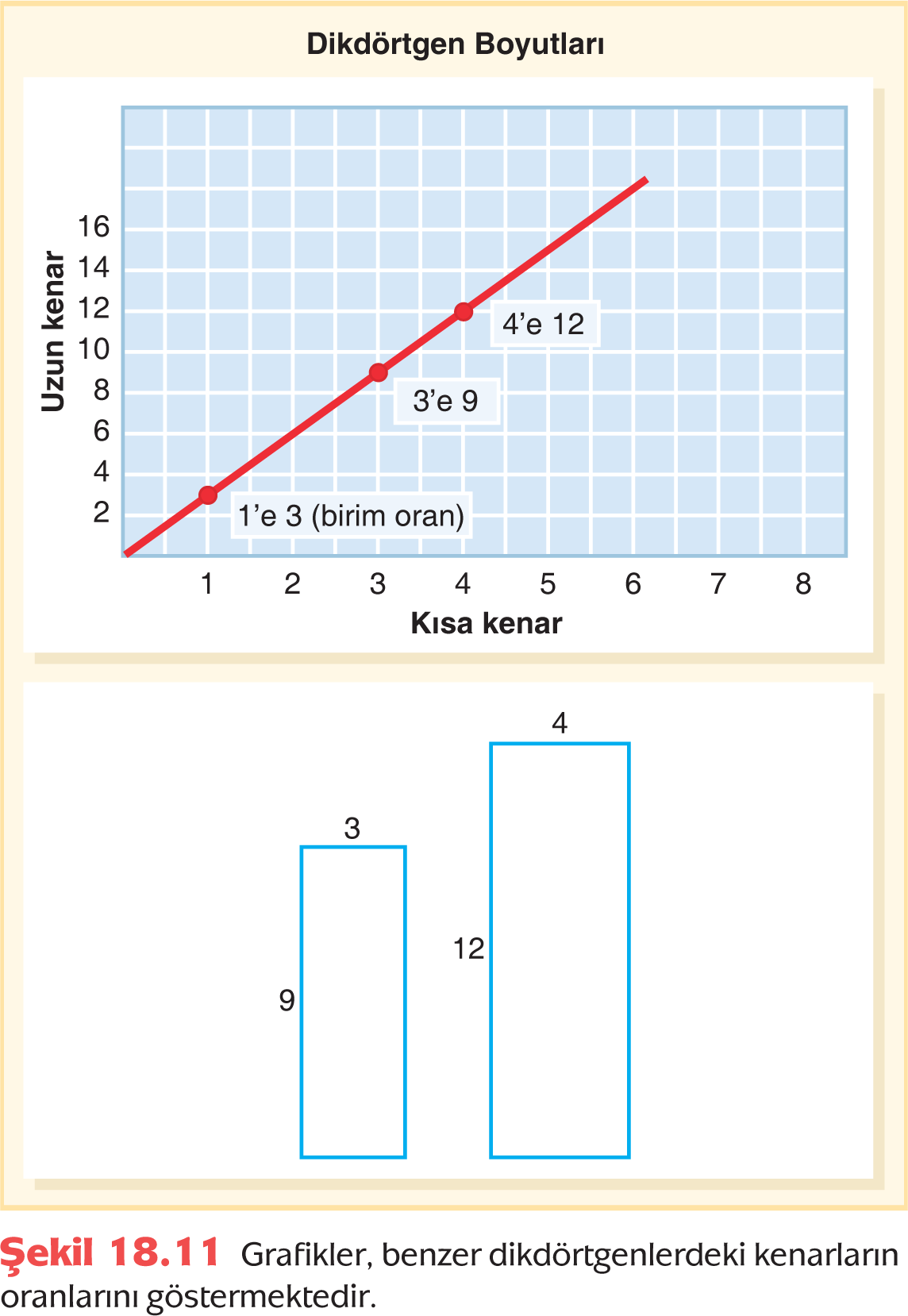 Cebir
Ölçme ve Geometri
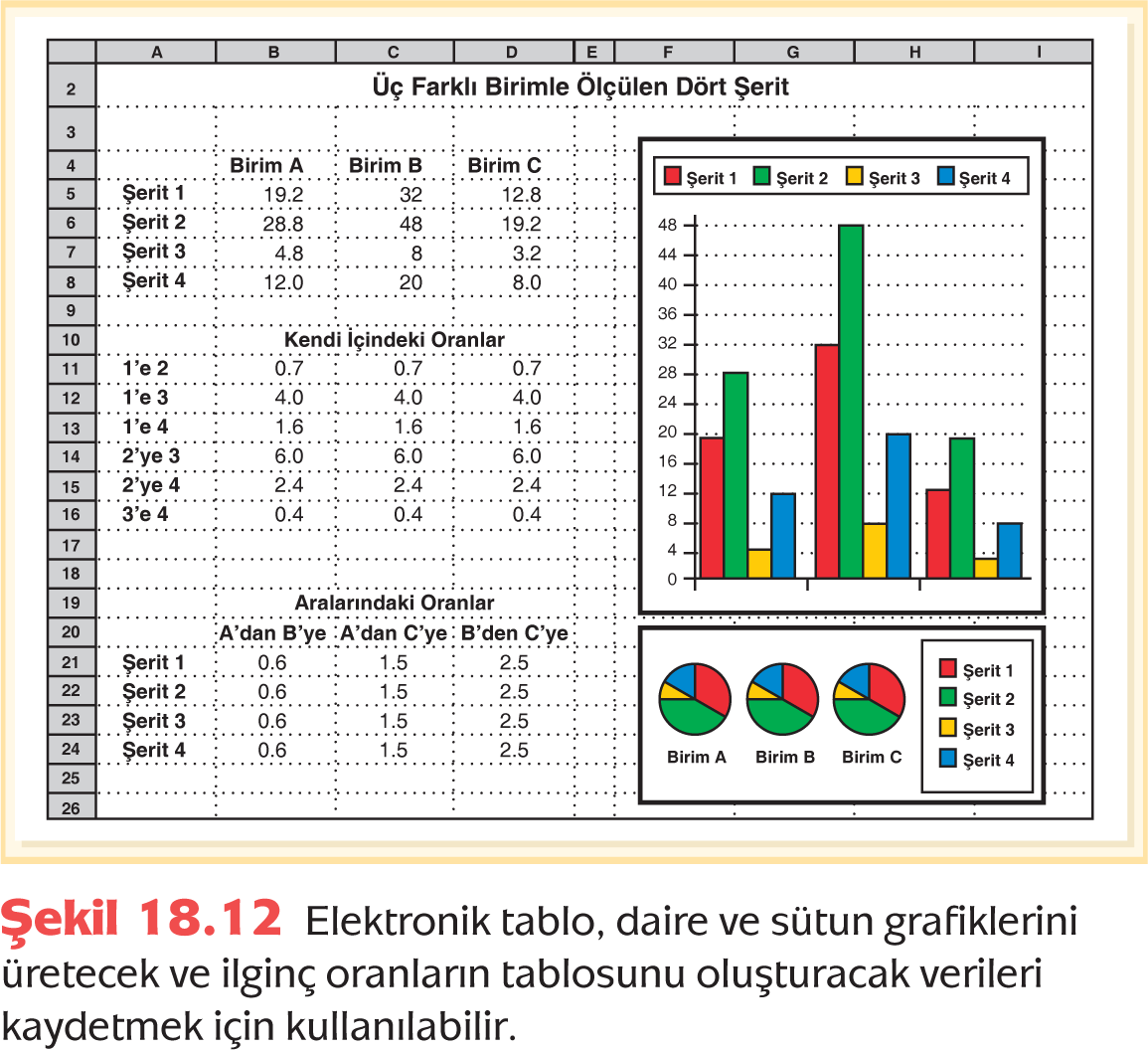 Ölçekli Çizimler
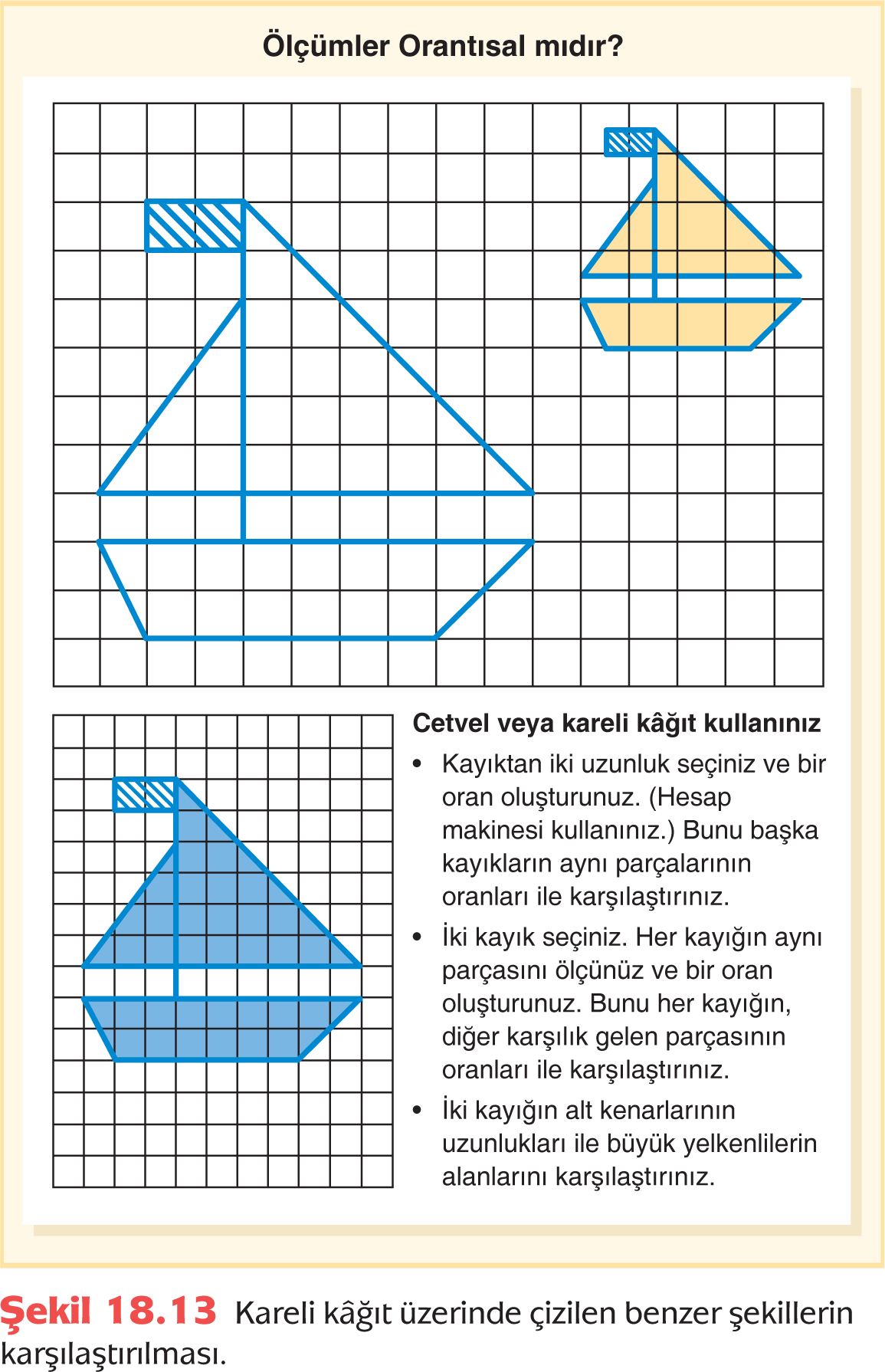 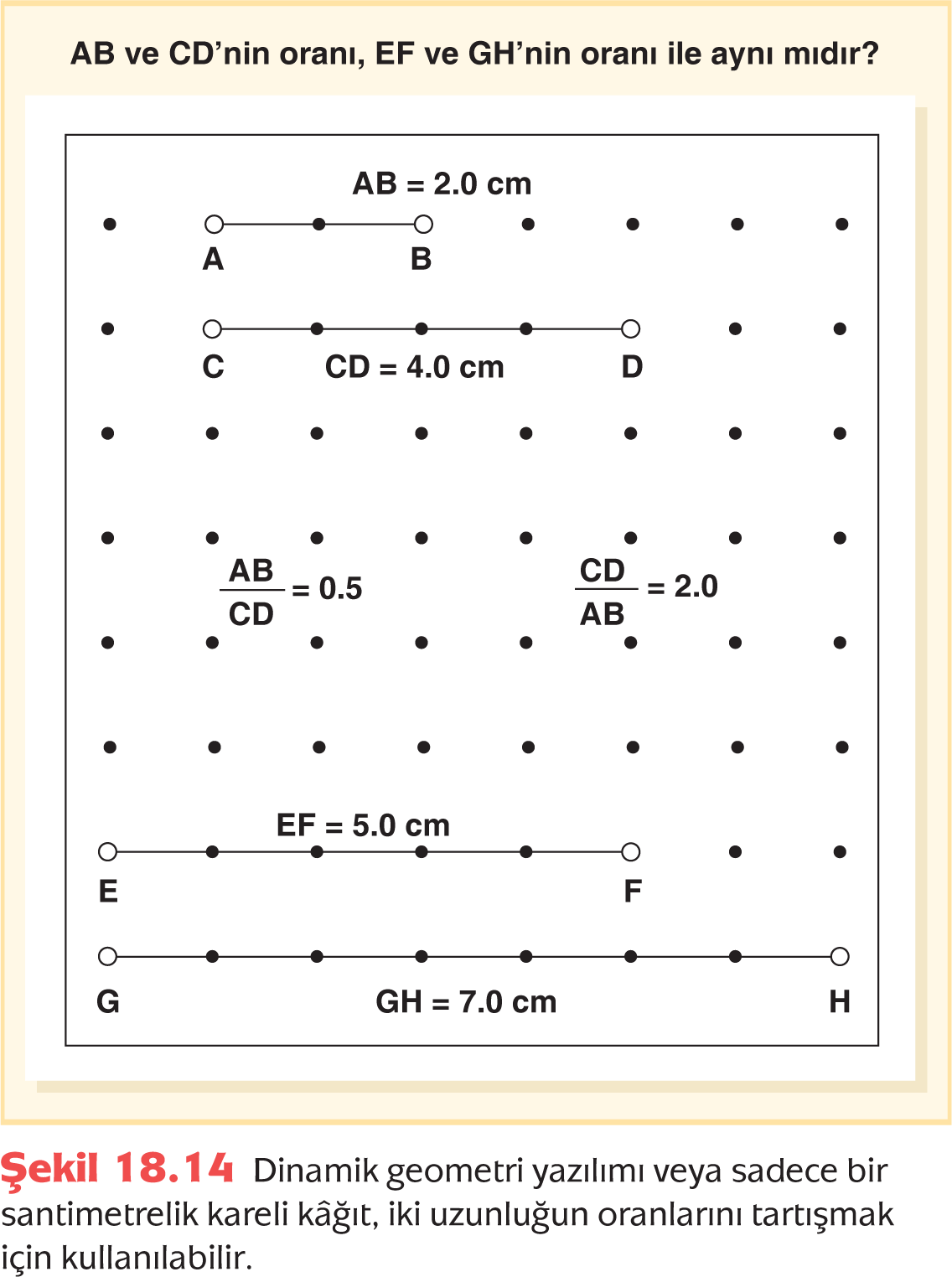 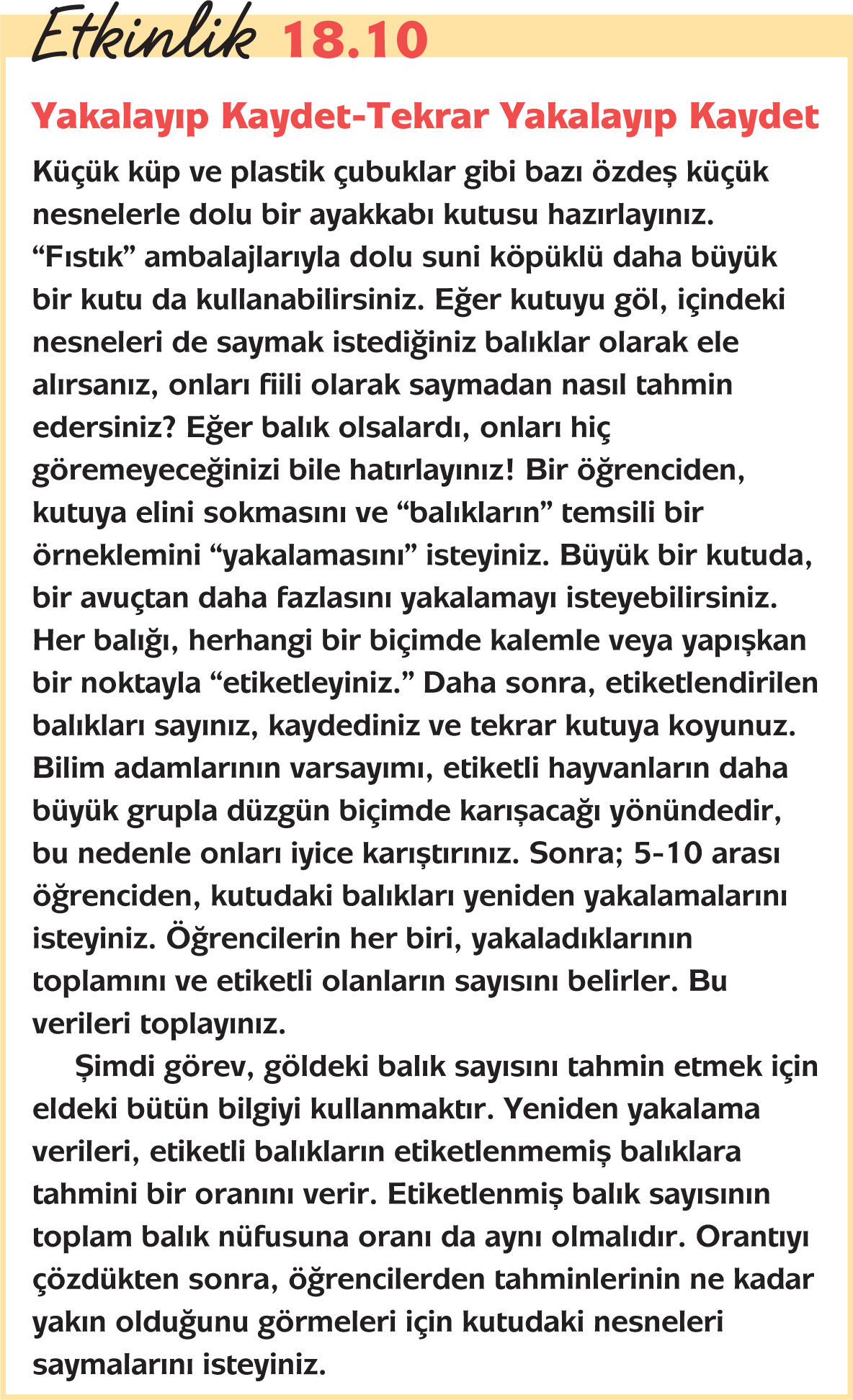 İstatistik
Sayı: Kesirler ve Yüzdeler
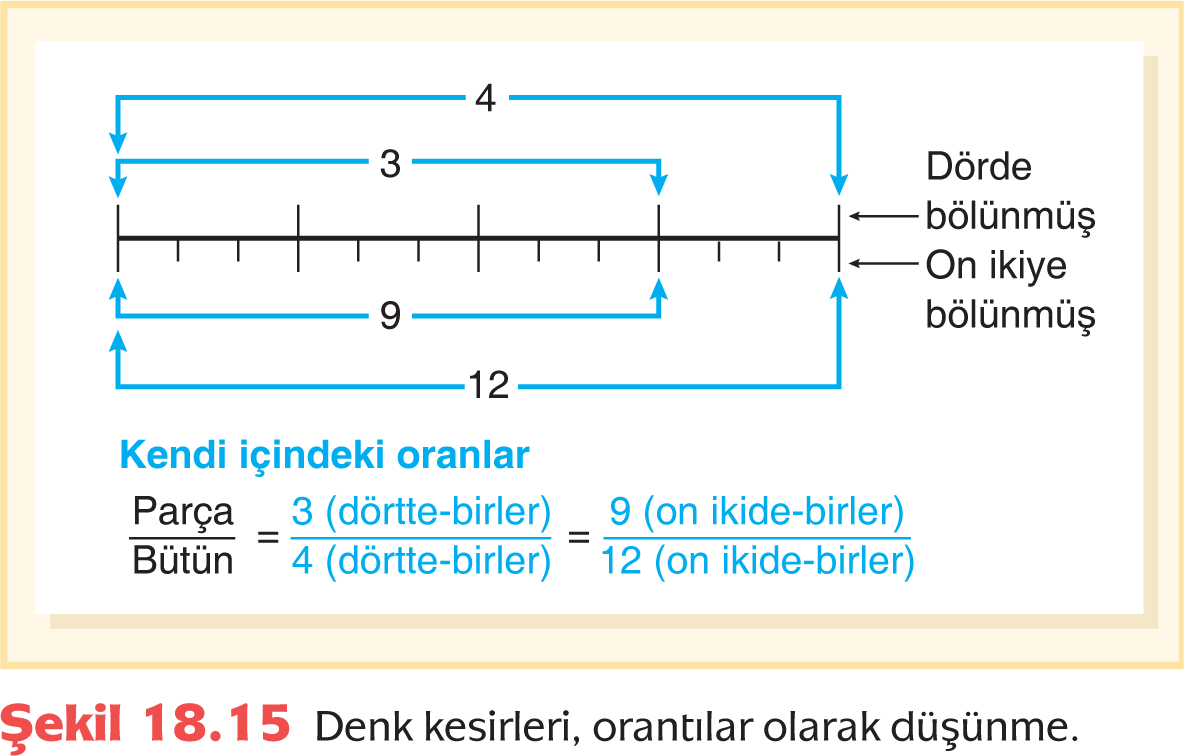 Denk Kesirler
Yüzdeler
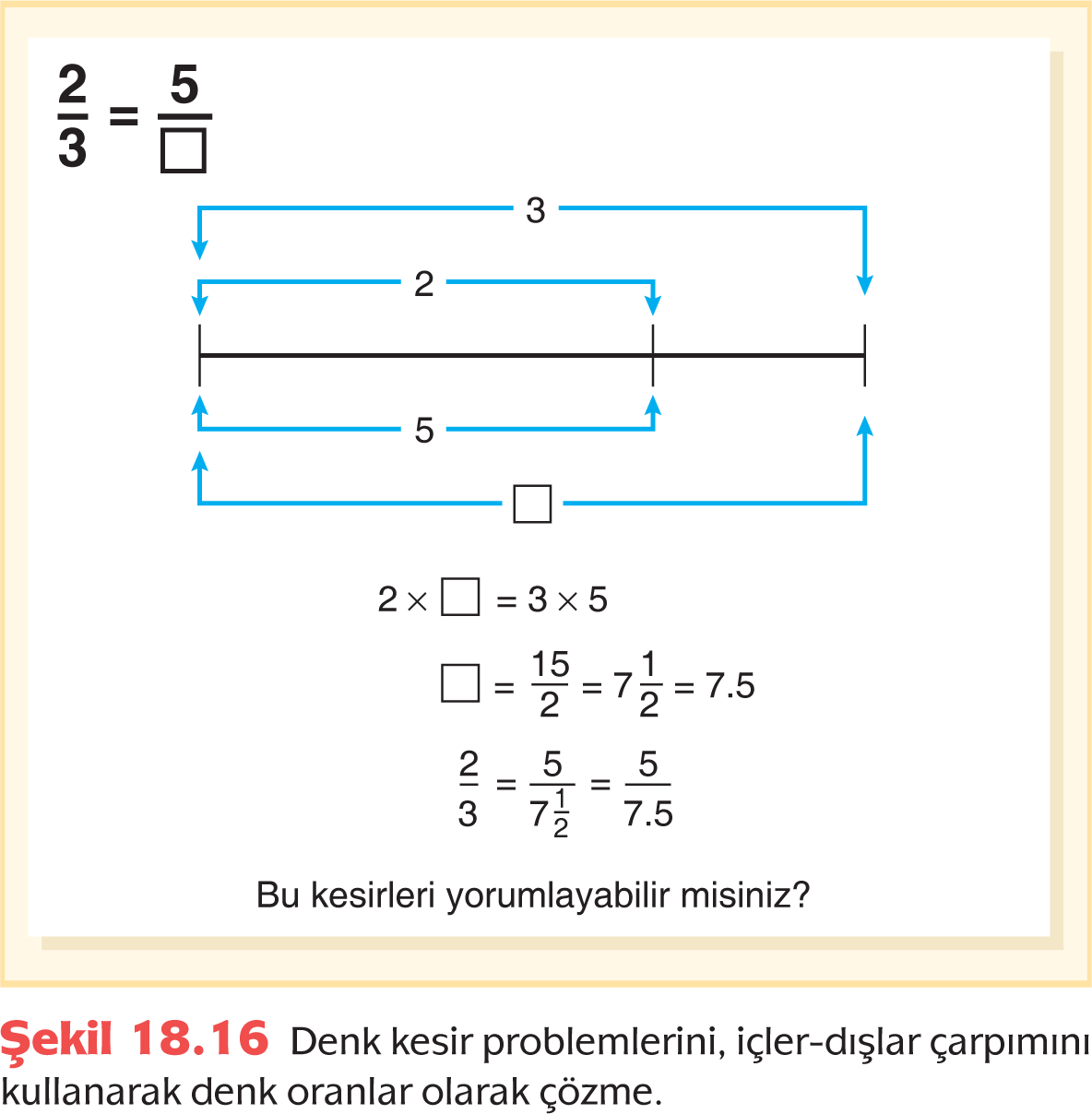 Orantılar
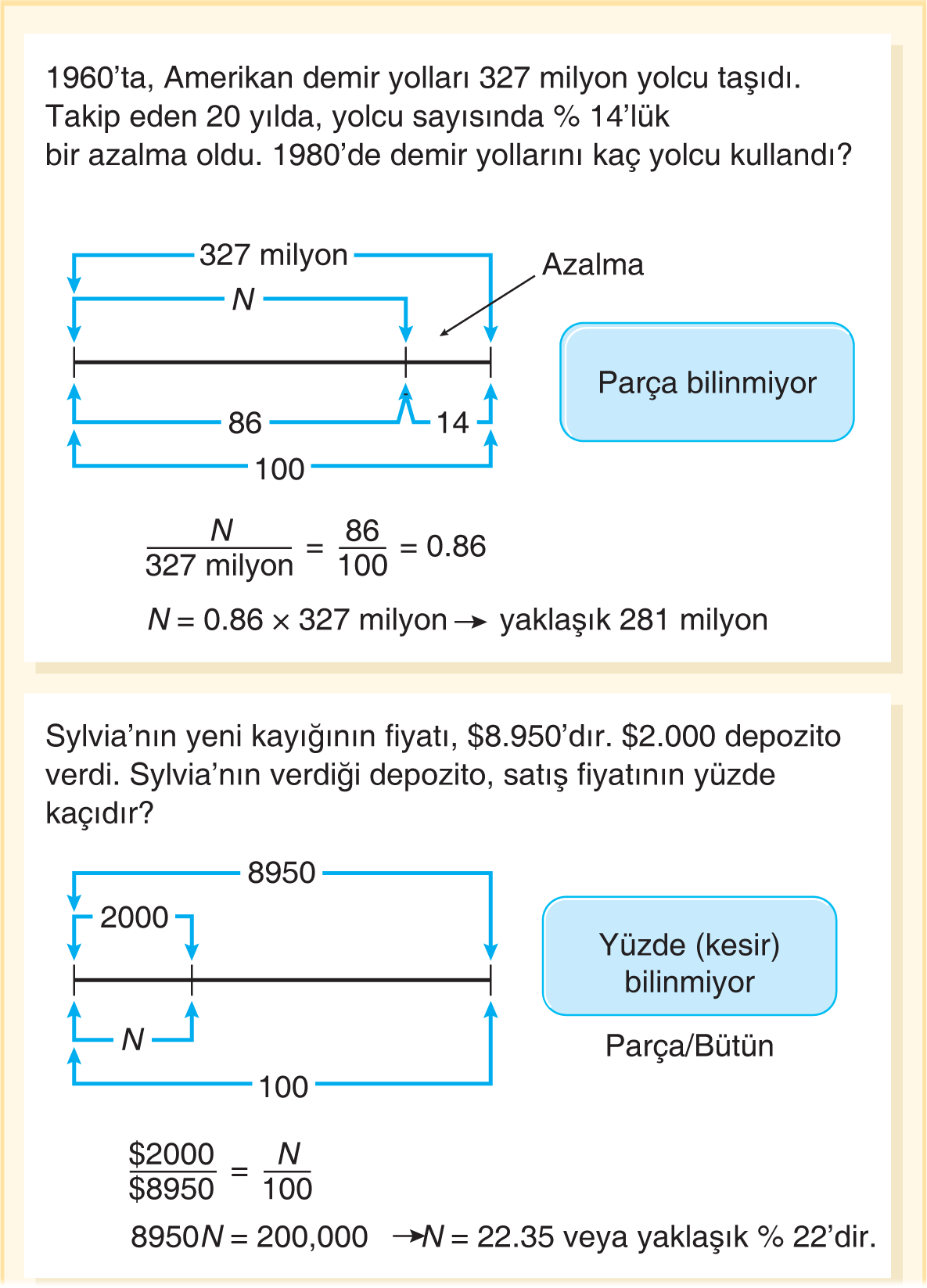 Devam ediyor
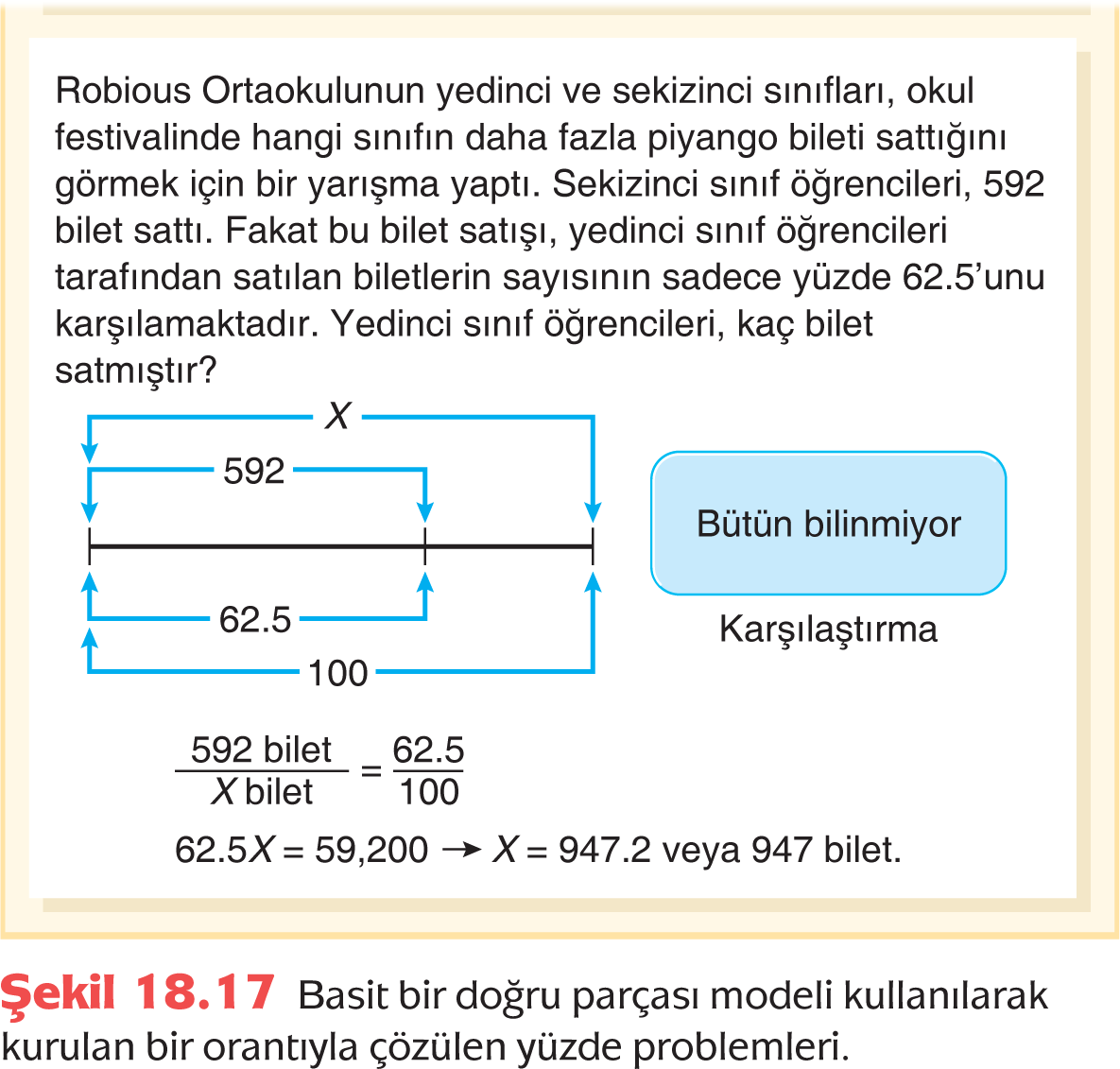 Kendi İçindeki ve Aralarındaki Oranlar
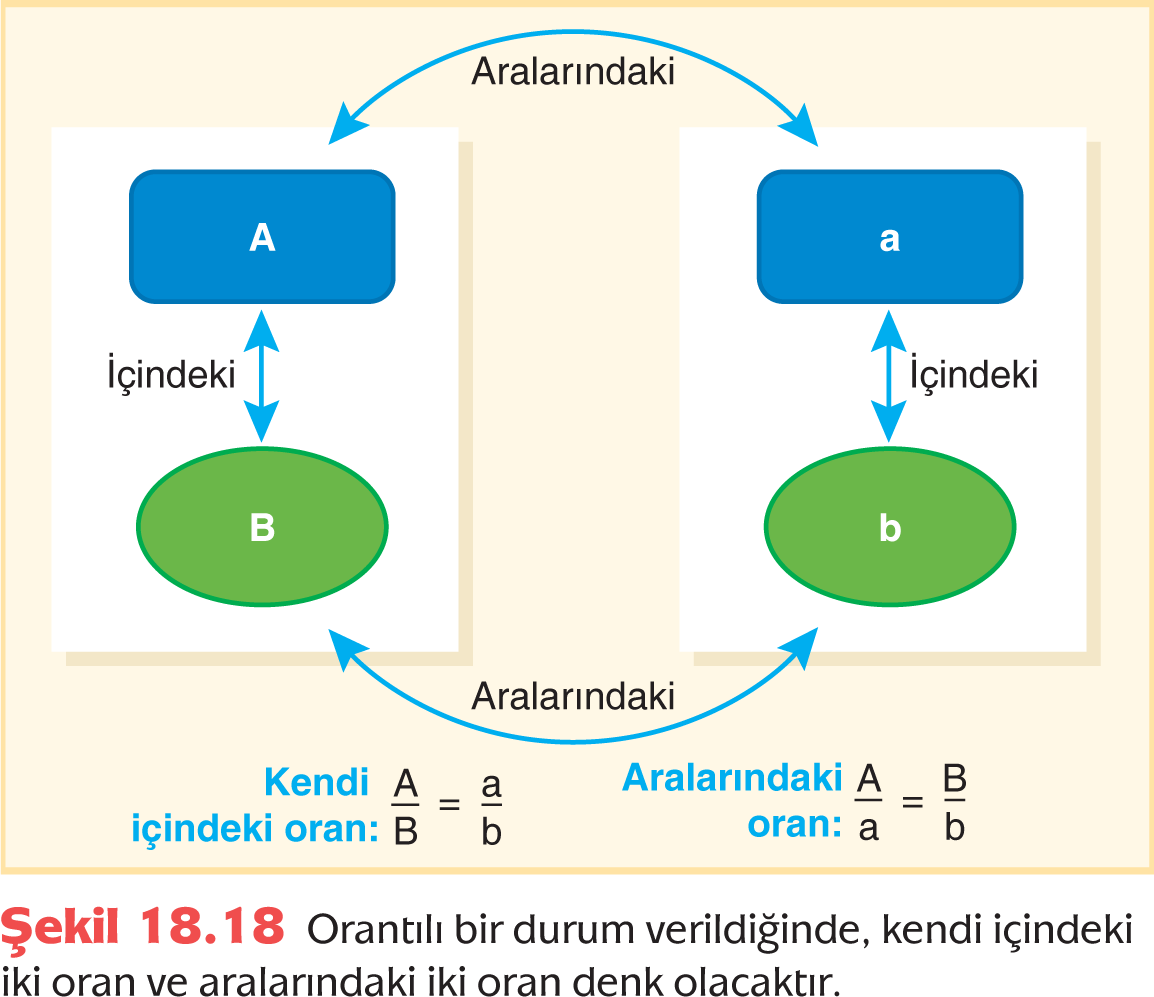 Akıl Yürütme Yaklaşımları
İçler-Dışlar Çarpımı Yaklaşımı
Basit Bir Model Çiziniz
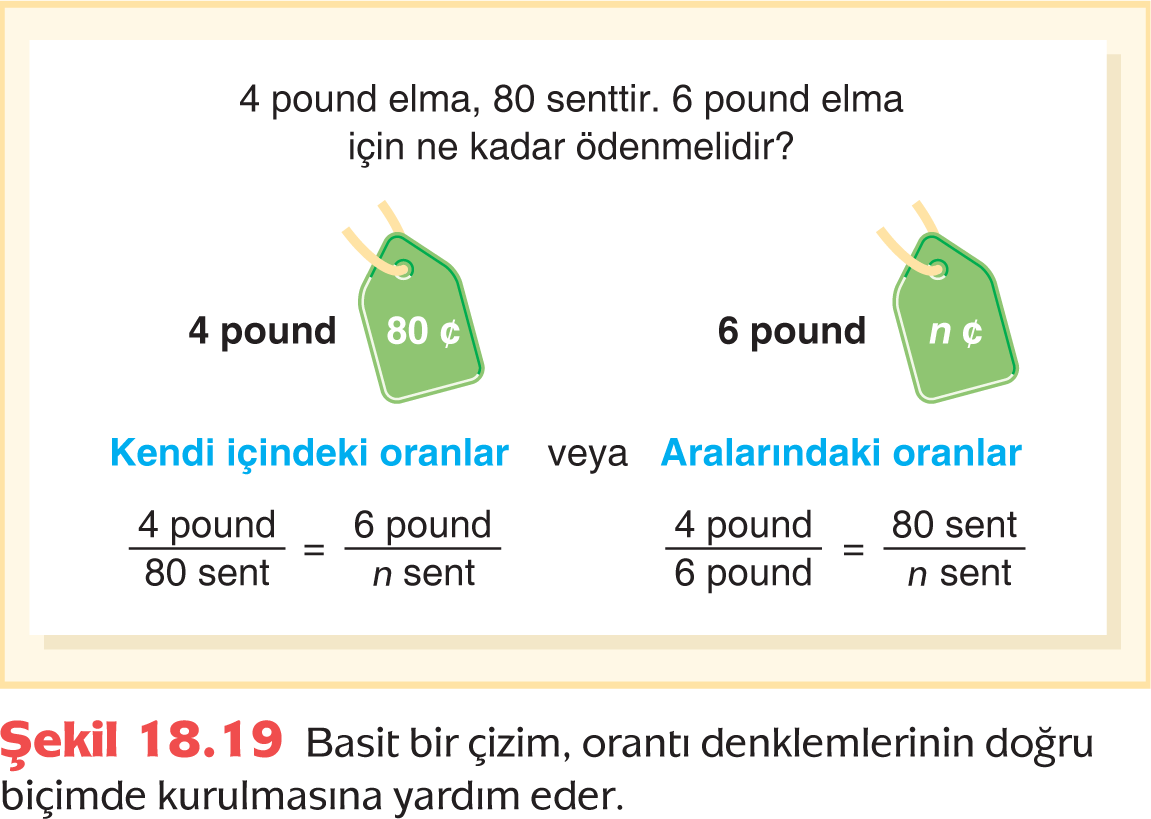 Orantıyı Çözünüz
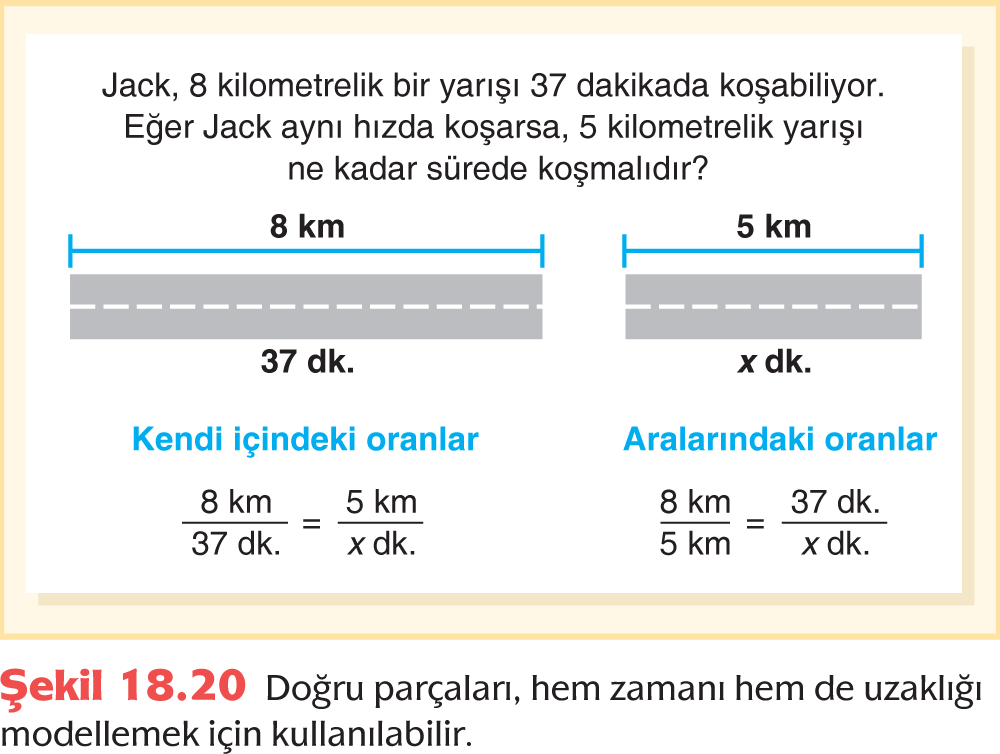